Off-Campus Employer JobHawk Tutorial
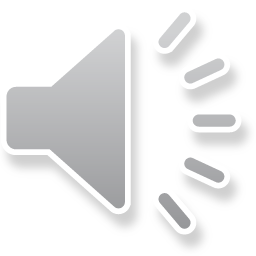 Requesting access to JObHawk
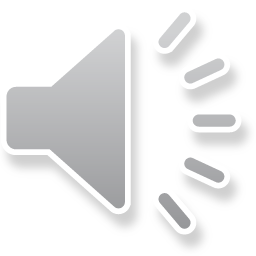 JobHawk Benefits
Free job posting platform
Thousands of Umass Lowell students have access to apply
24-7 availability to monitor postings
Custom applications can be created and accepted on JobHawk
Reply to applicants in real time
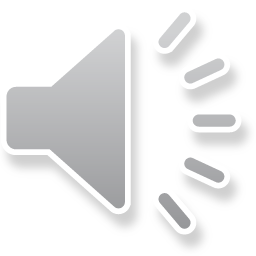 Requesting an account
Posting a Job
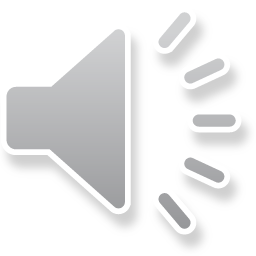 Three Steps to Creating a Job Posting
Step 1
Step 2
Step 3
What are the next steps?
Managing an existing job posting
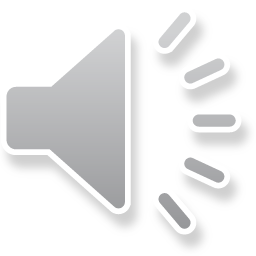 Job Status
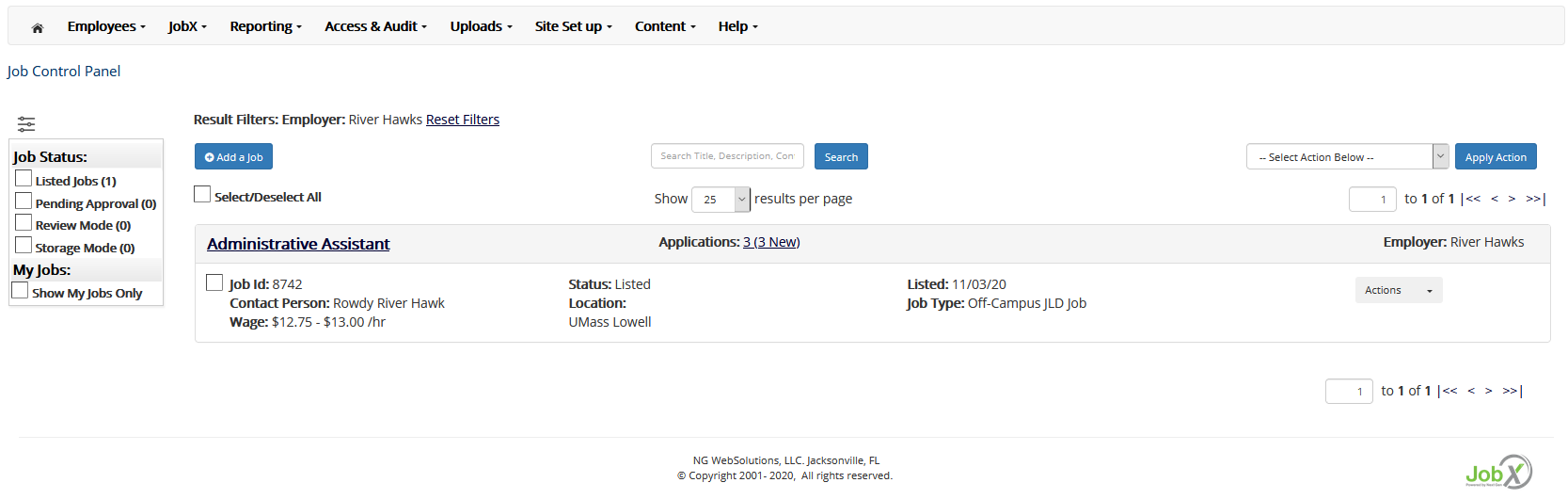 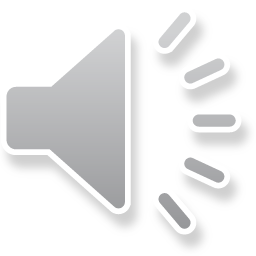 Manage job page
Reviewing applications
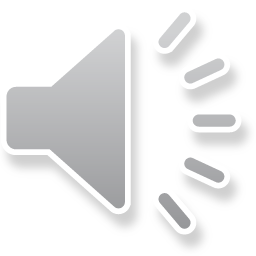 Viewing Applications
Emailing applicant through Jobhawk
If you have any additional questions, please contact us at 978-934-4228 or Student_Jobs@uml.edu
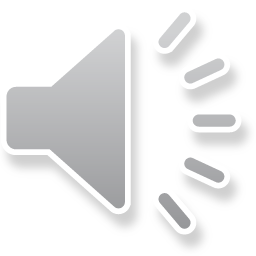